AQA A-LEVEL 7152
(All 33% and 2 hrs) 
PAPER 1 -UK Gov. and Politics
PAPER 2- US Gov. and Politics and comparative politics
PAPER 3- Political Ideas
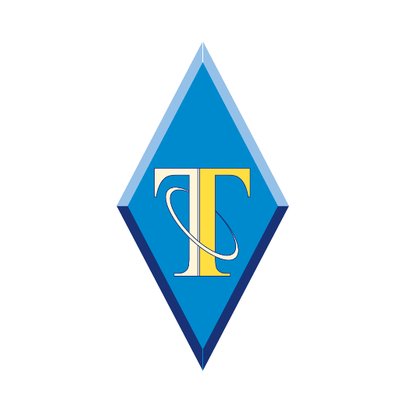 TUXFORD ACADEMY
GOVERNMENT AND POLITICS KS5 LEARNING JOURNEY
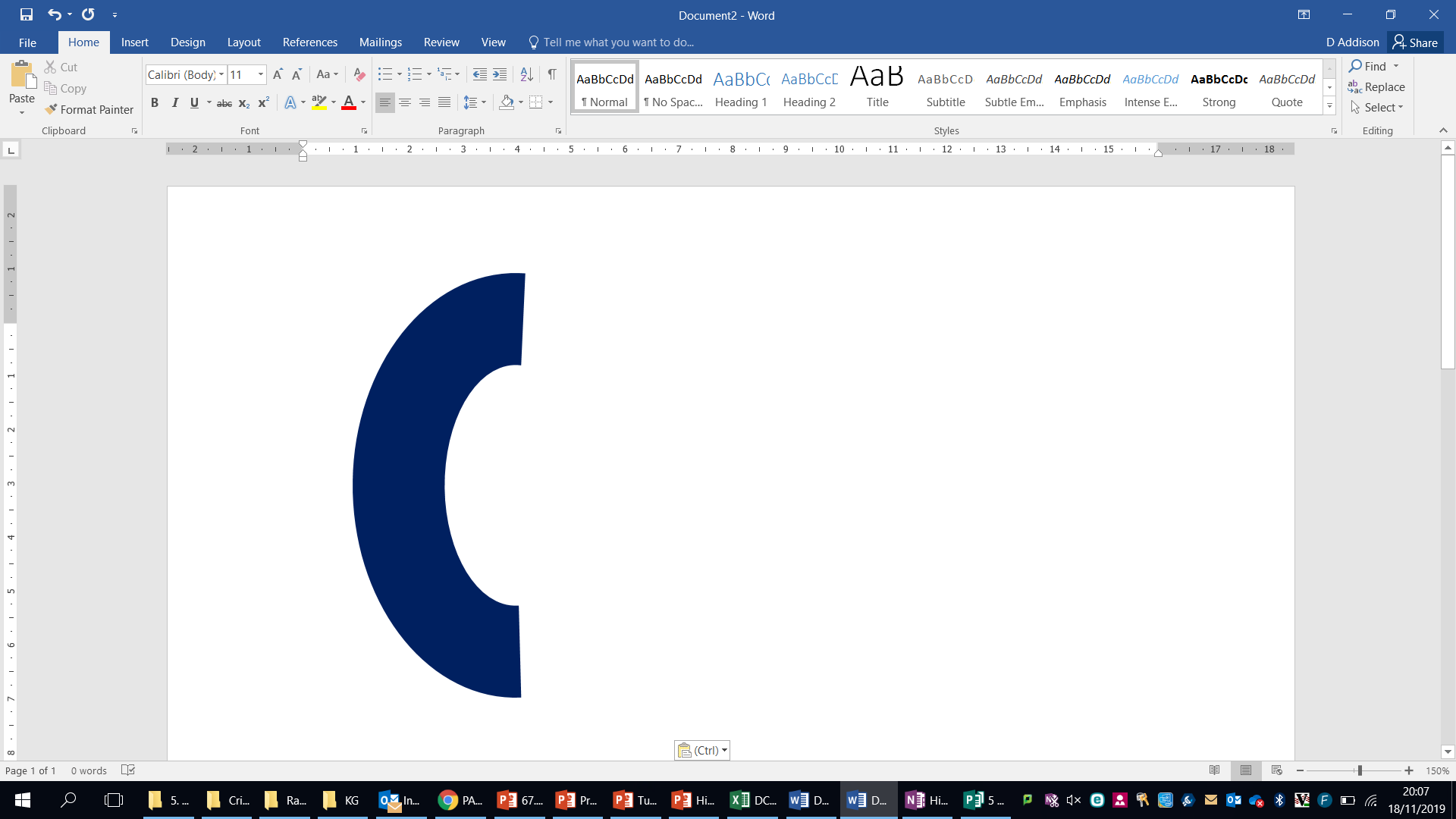 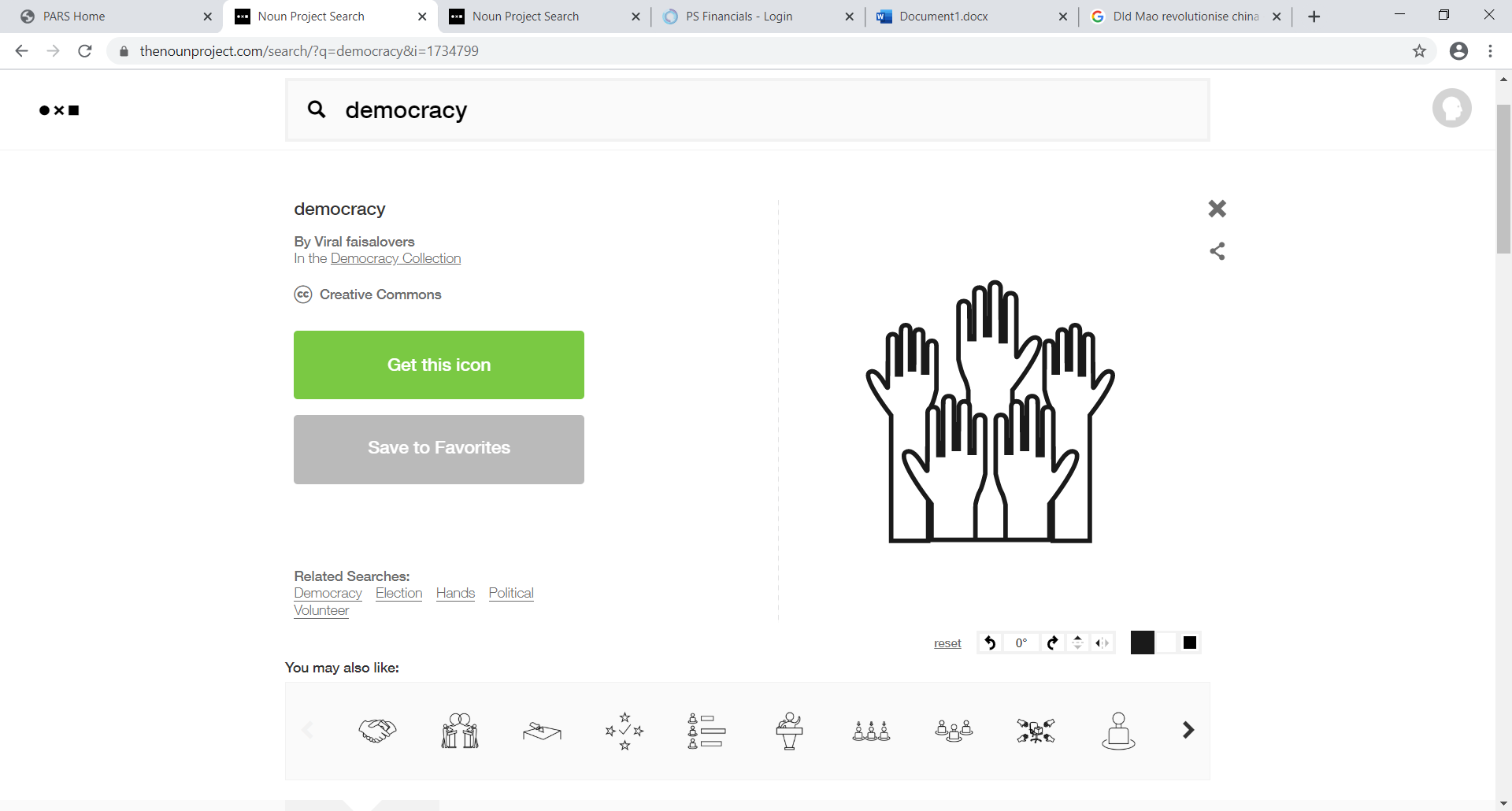 Who is more democratic? US or UK?
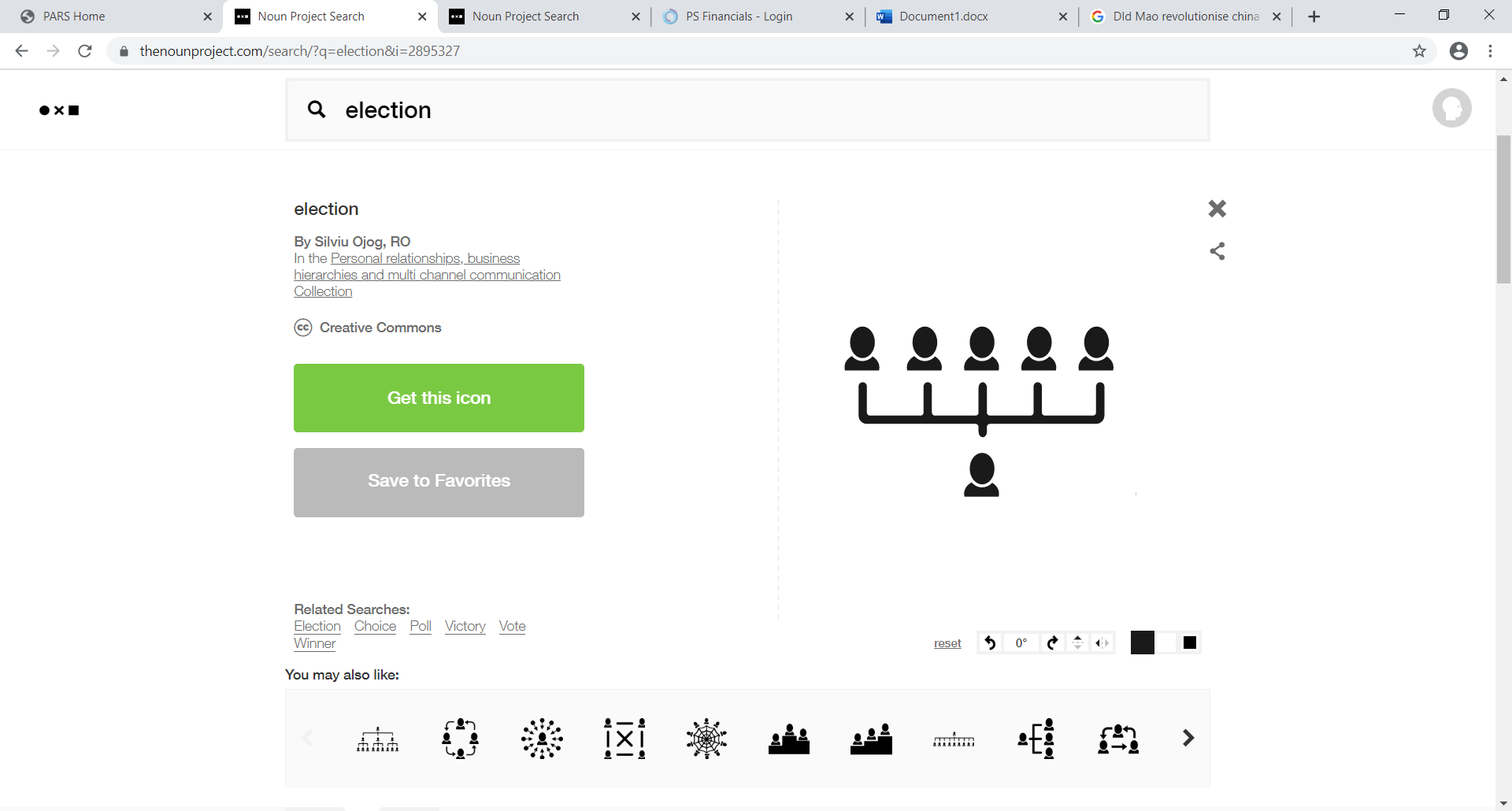 Electoral process
Unit four
Exam
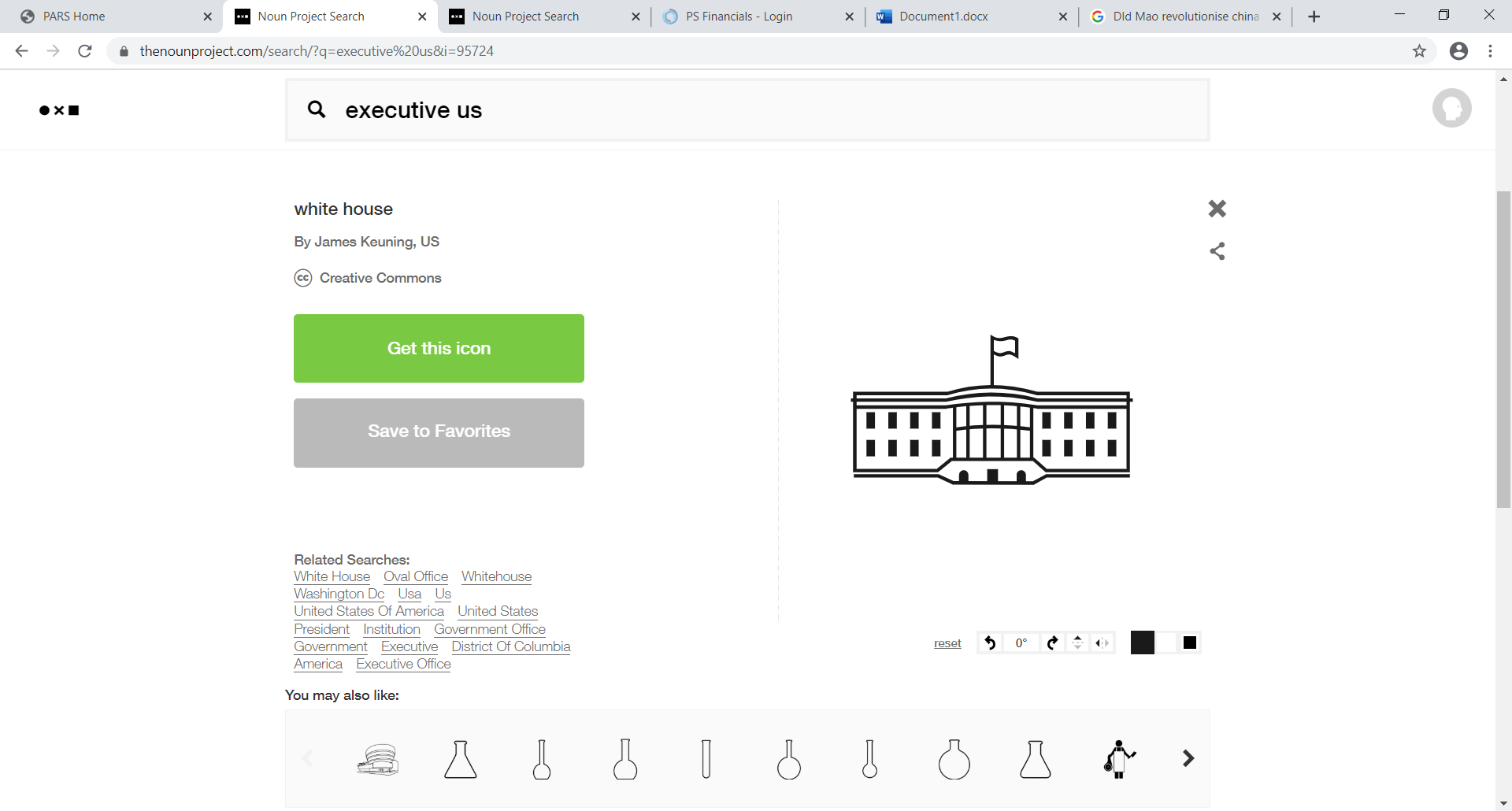 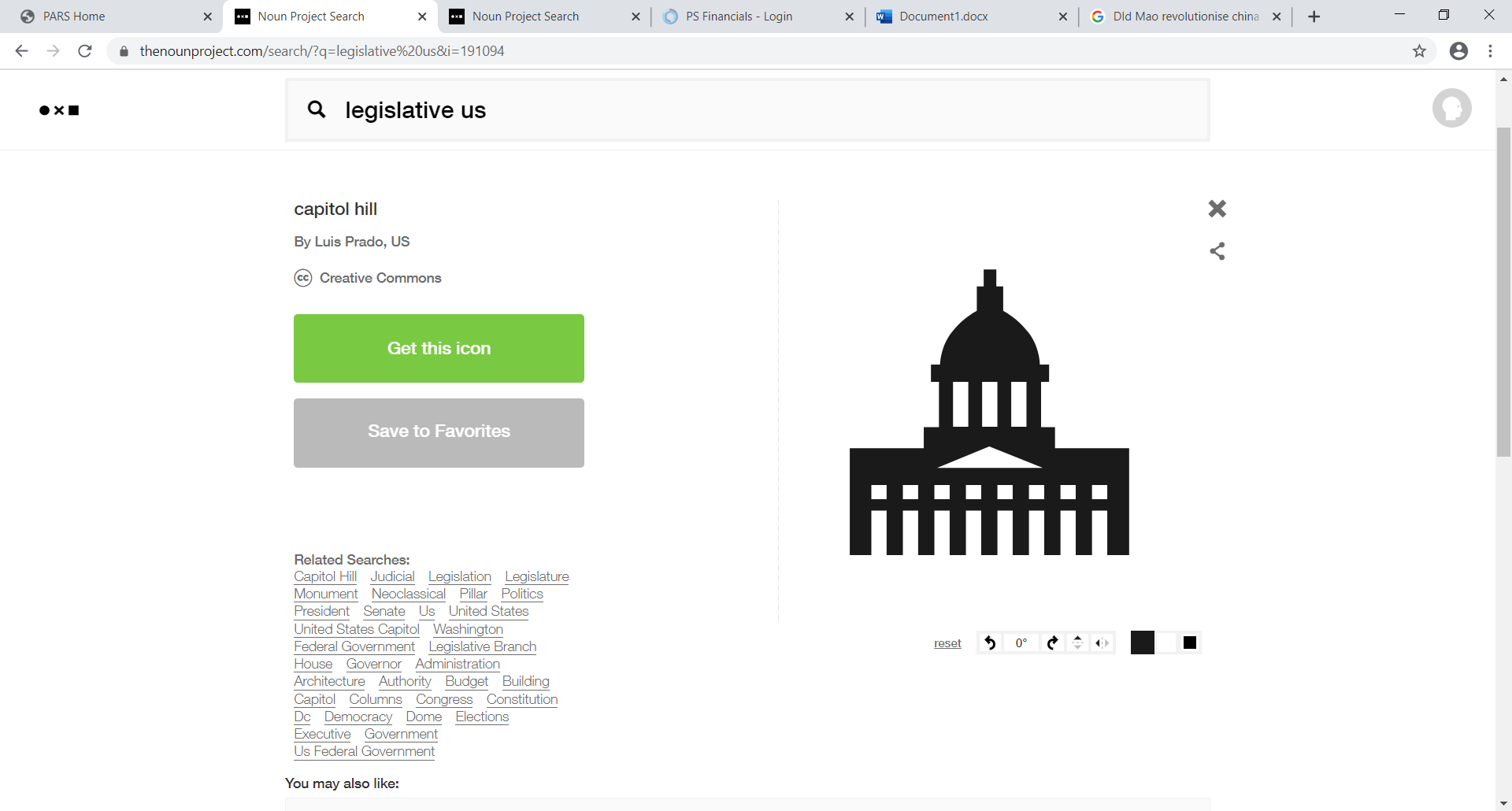 Executive
Legislature
How do pressure groups work in the UK?
Is Congress bipartisan?
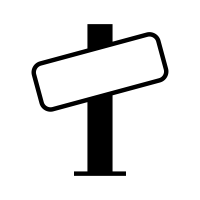 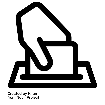 Comparison of politics in the  USA and UK
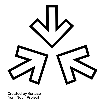 Pressure Groups
Voting in the USA
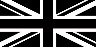 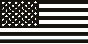 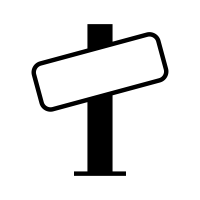 Political Ideas
Constitution
YEAR
13
Is capitalism destroying the planet?
Is the constitution too hard to change?
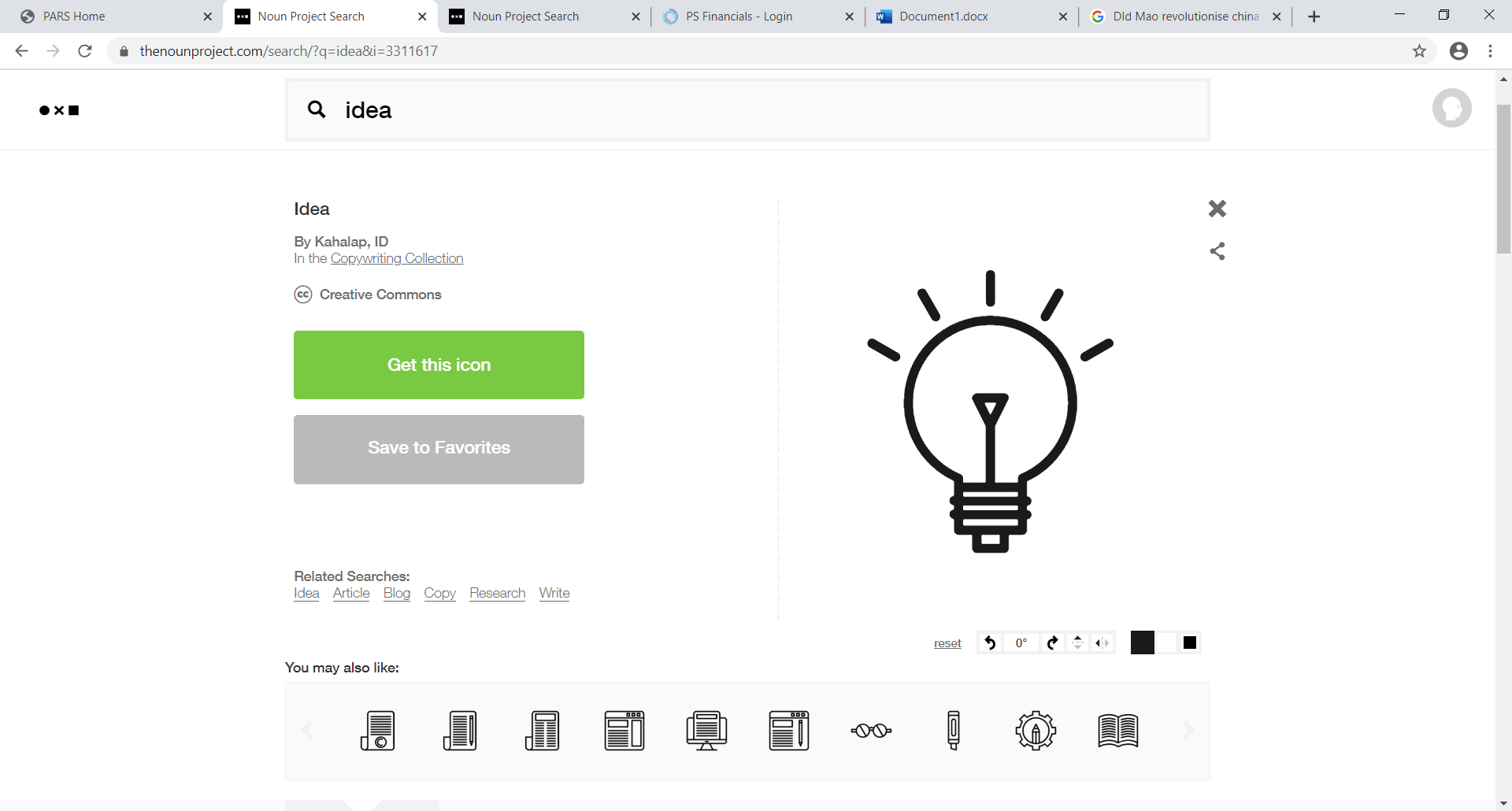 Why do we vote the way we do?
Are we equal?
A –LEVEL POLITICS
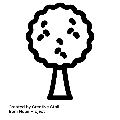 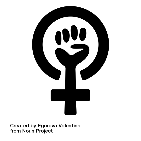 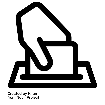 Ecologism
Feminism
Voting behaviour
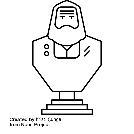 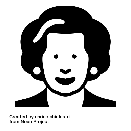 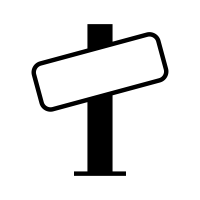 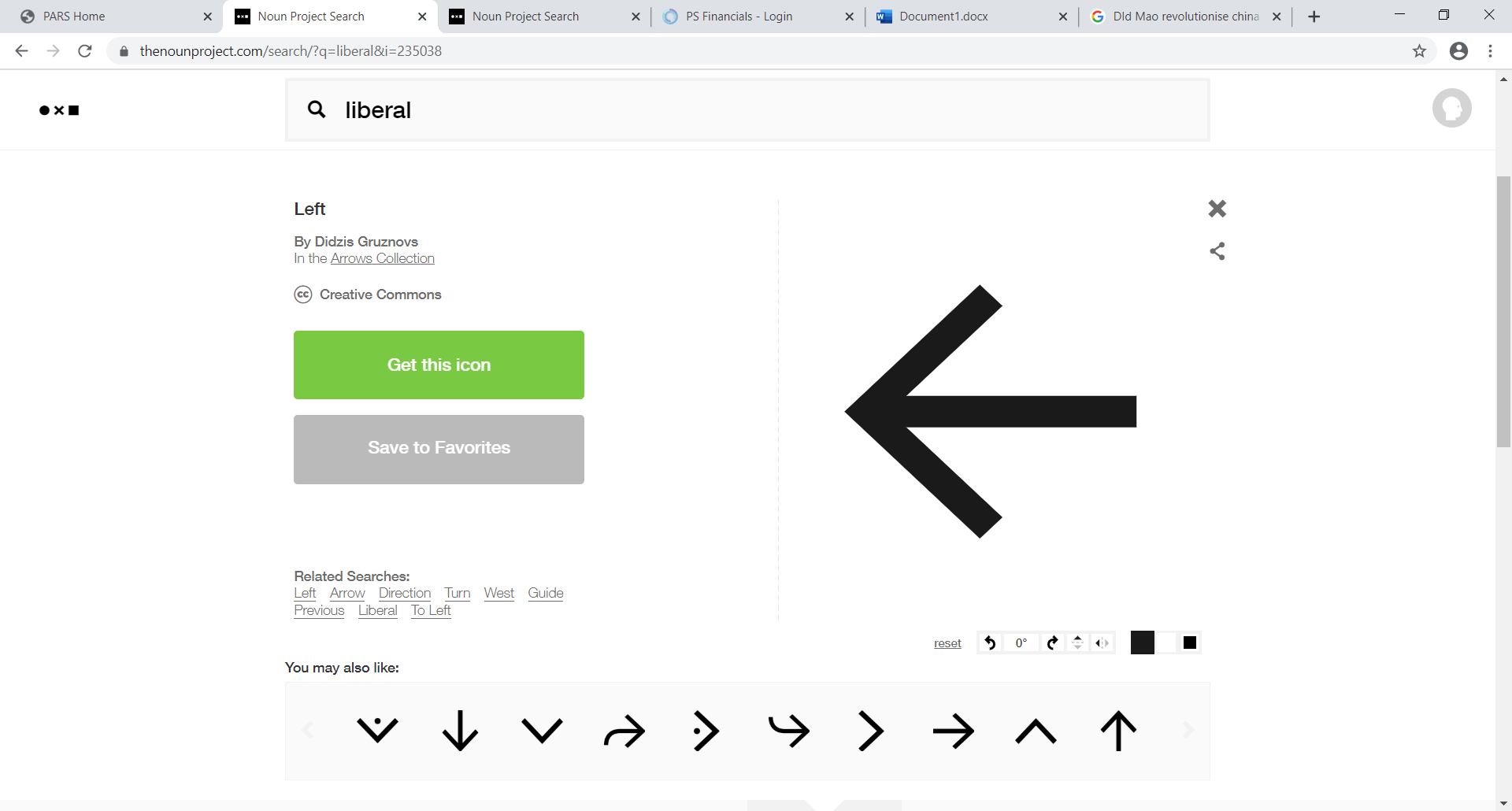 Liberalism
Conservatism
Socialism
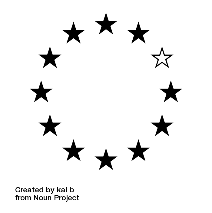 Is Thatcherism conservatism?
Is everyone a Liberal now?
Government and Politics in the UK
Was Marx right?
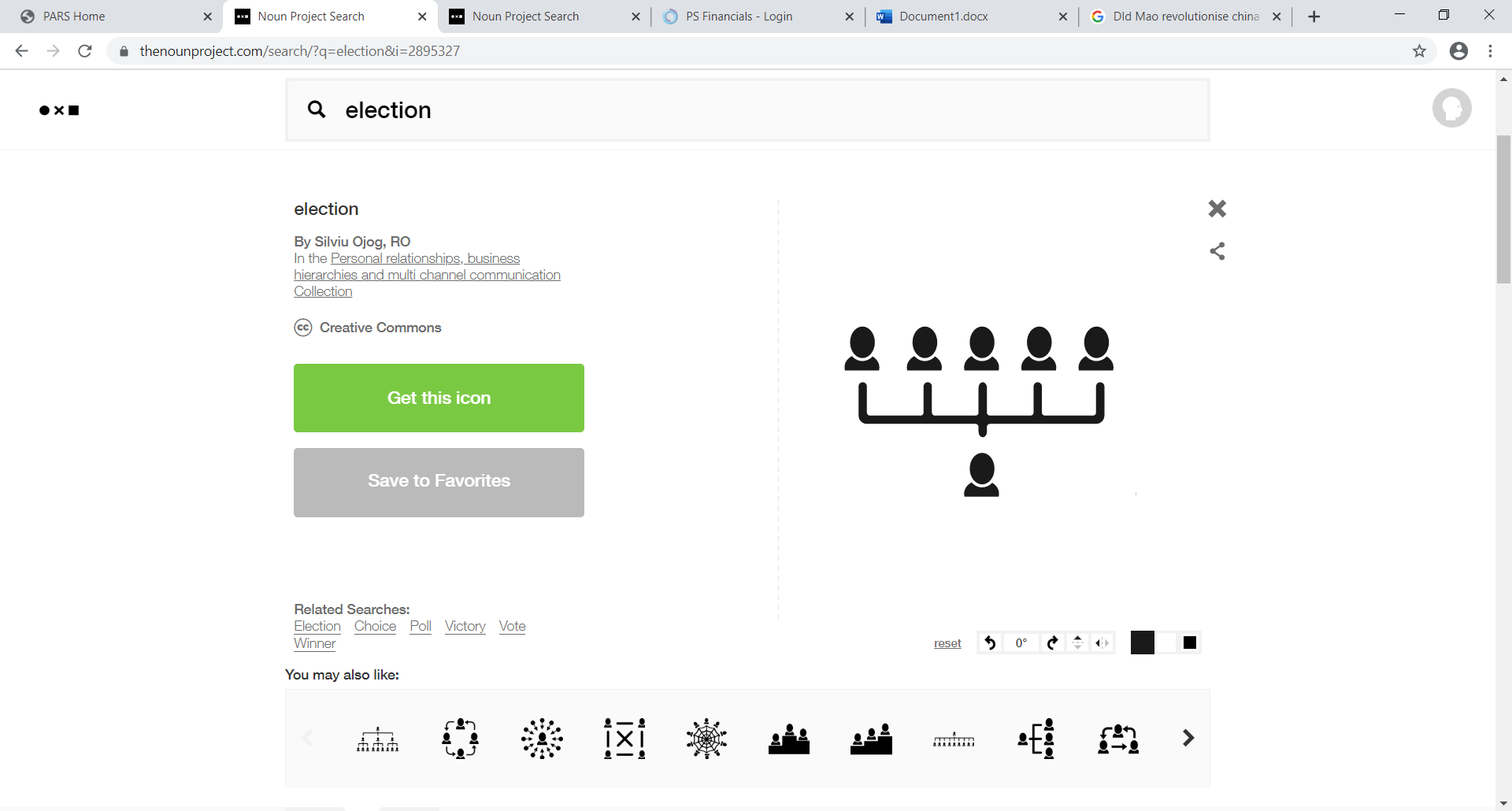 Should we use referenda?
How do pressure groups influence politics?
Is the UK democratic?
EU
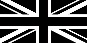 Democracy
Referenda
Electoral systems
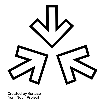 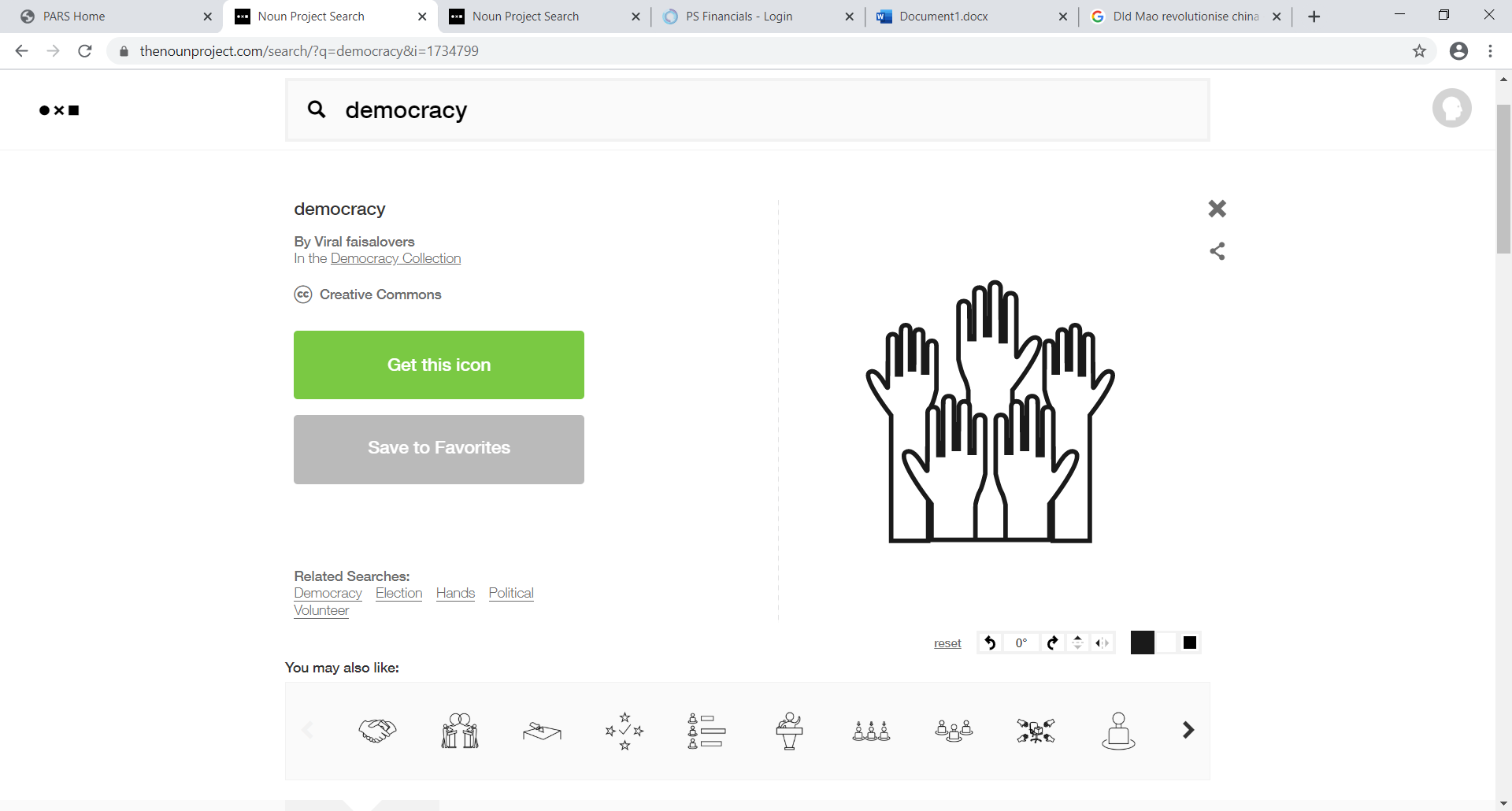 Pressure Groups
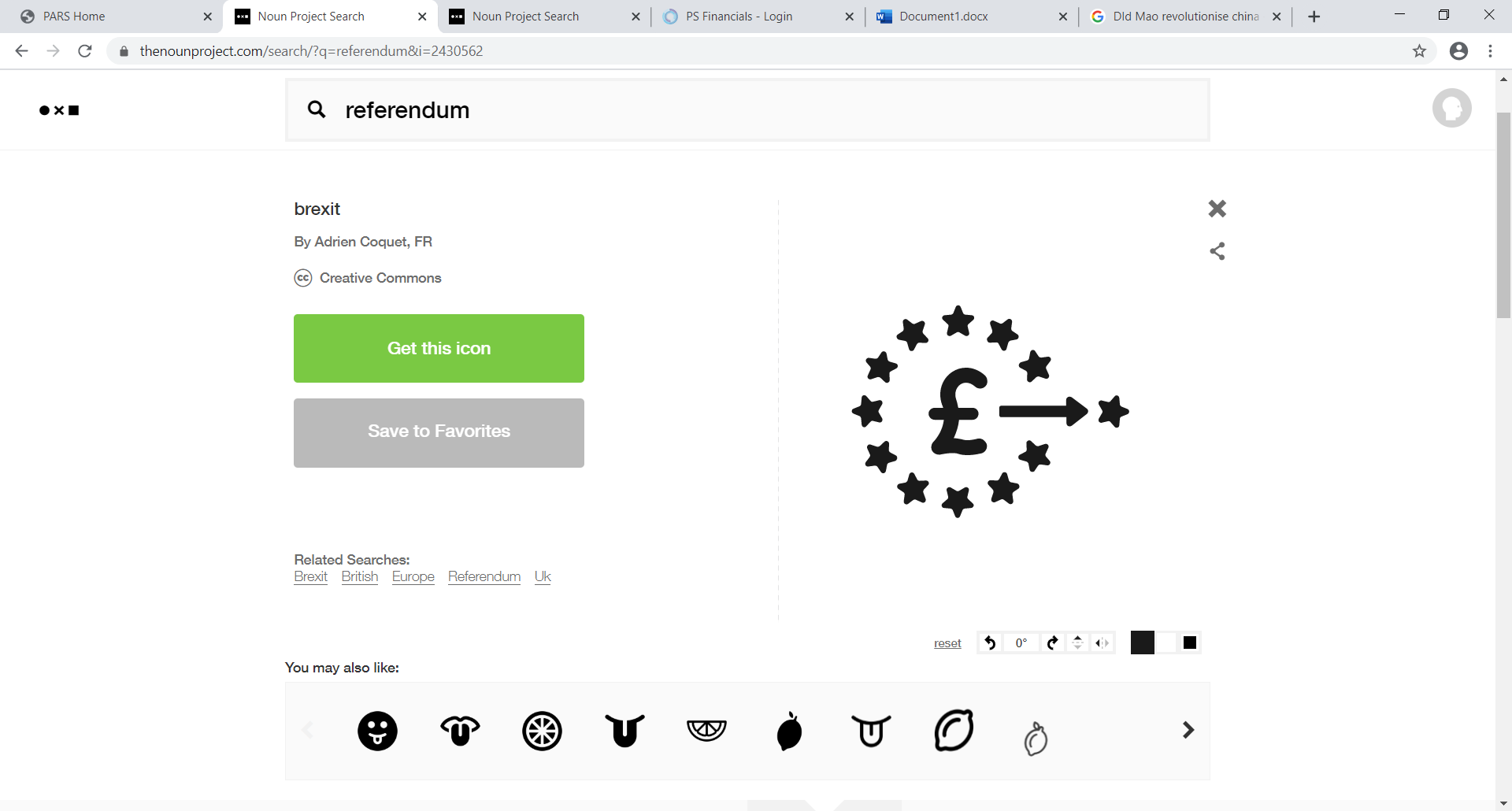 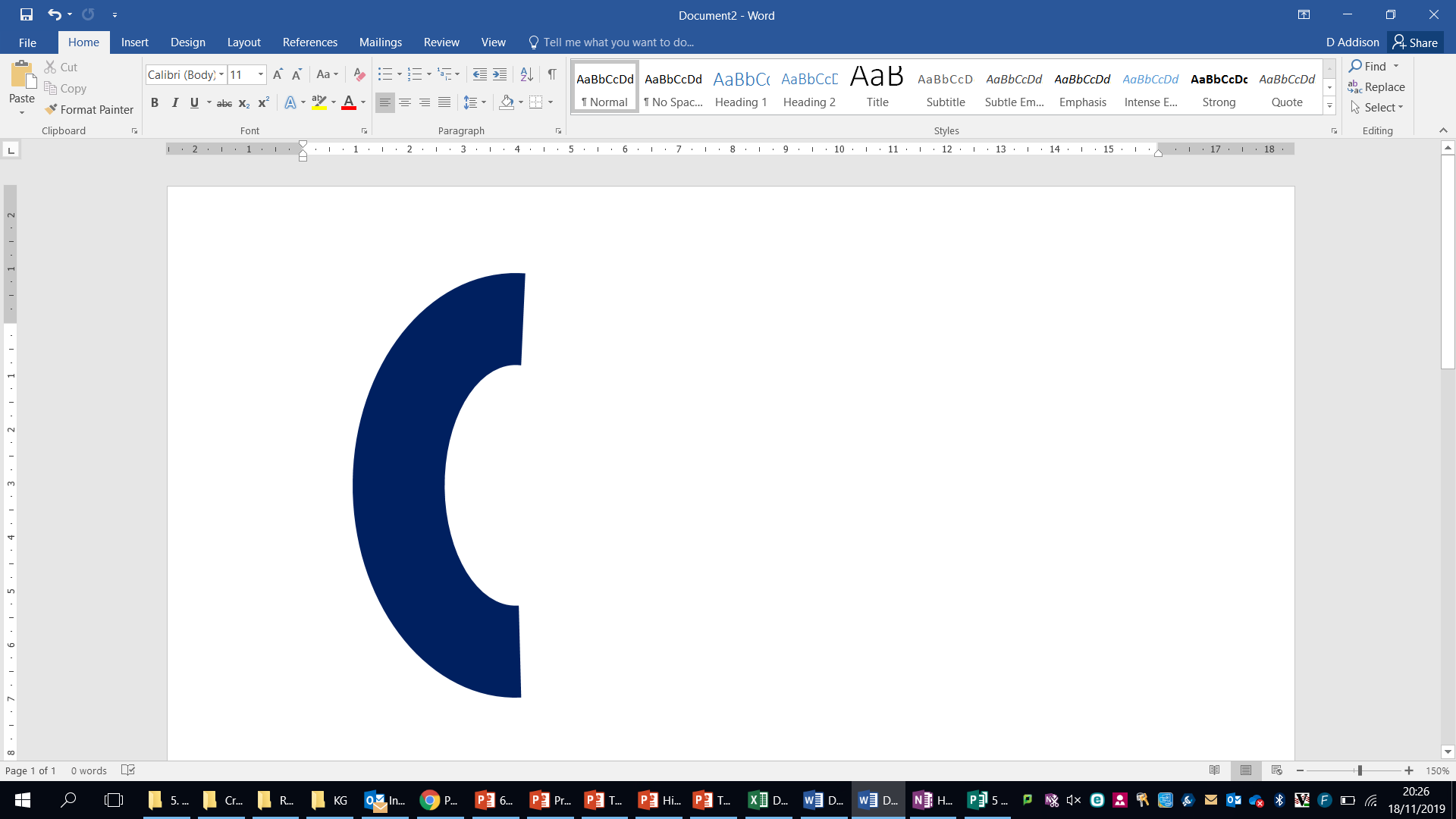 12
YEAR
A-LEVEL POLITICS
Judiciary
Core executive
Constitution
Parliament
Does the UK constitution need reforming?
Does Parliament work?
Is Parliament an elective dictatorship?
How did Boris win?
Was Gina Miller right?
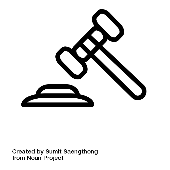 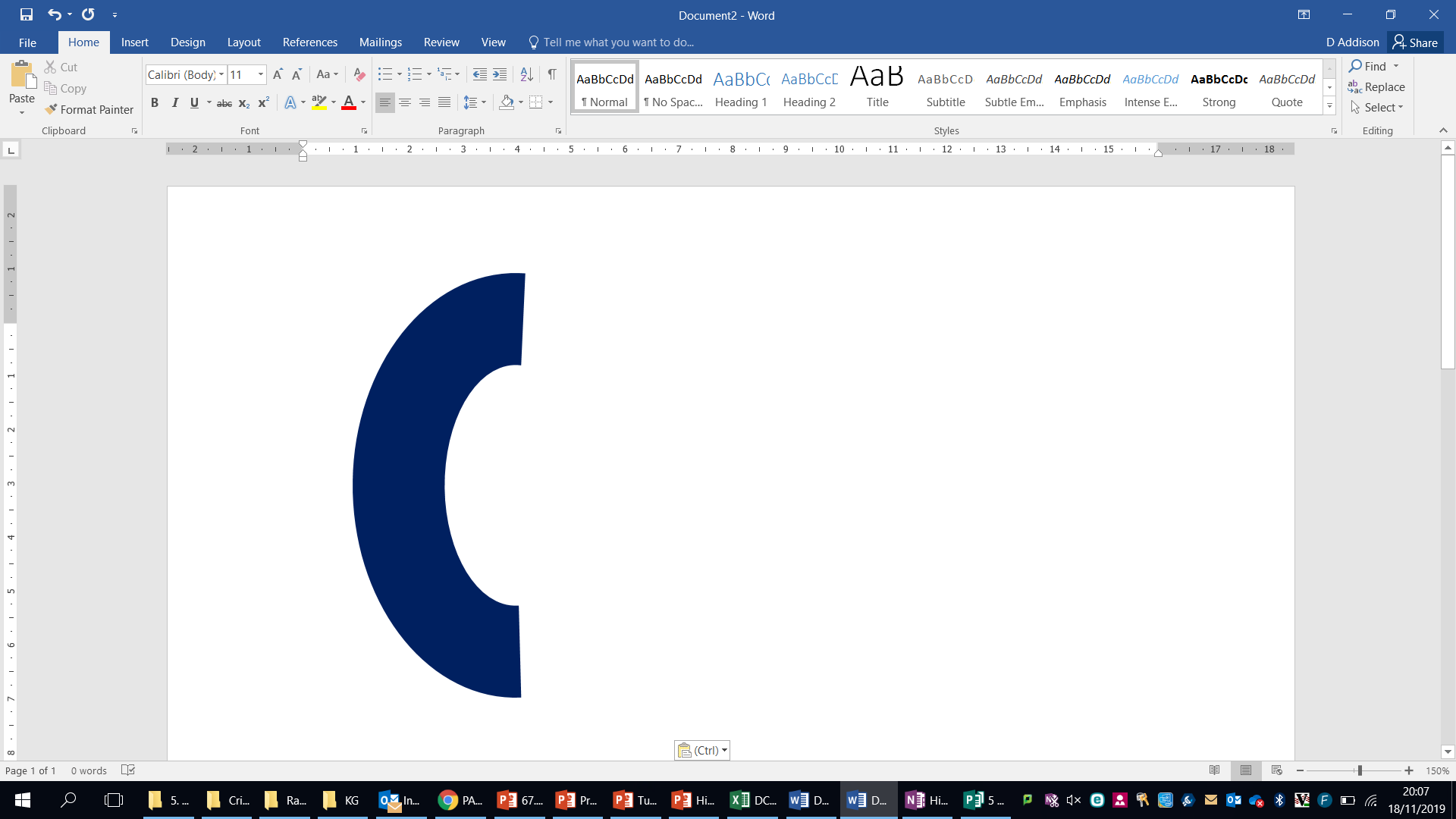 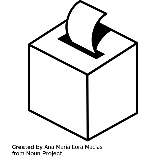 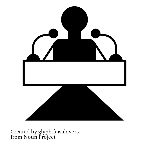 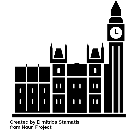 Green teacher 1; Purple teacher 2
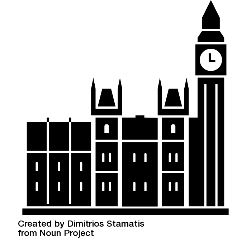 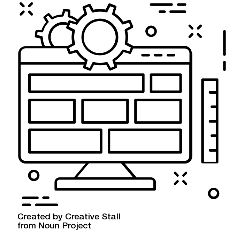 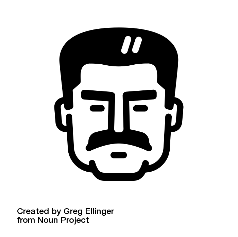 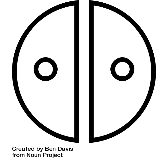 Geography
History
Philosophy and Ethics
Global Awareness
At KS3 and KS4 Geography, History, Philosophy and Ethics and Global Awareness schemes of work introduce students to Politics, including ideas about parliament, types of leadership, global organisations, equality, development and current affairs.
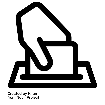